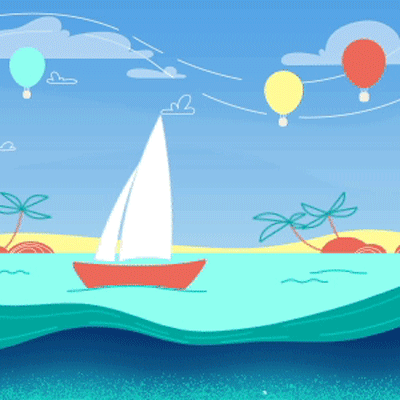 GRADE 5
UNIT TWO
Our vacation
Lesson 2
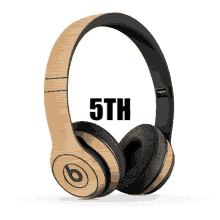 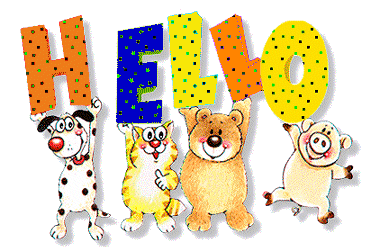 WATCH THE VIDEO CLIP
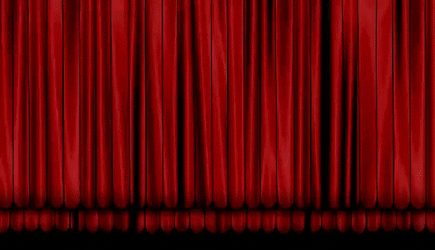 PERFORMANCE TIME
Listen and repeat.
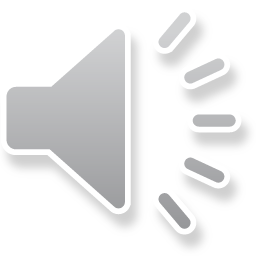 GAME TIME
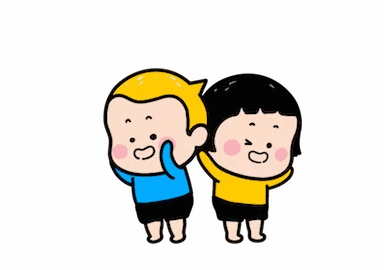 BE GOING TO
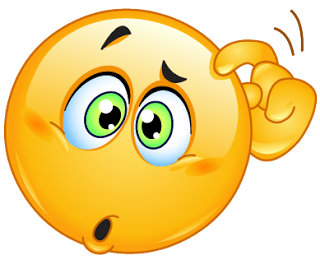 WHAT ARE THEY GOING TO DO?
WHAT IS GOING TO HAPPEN?
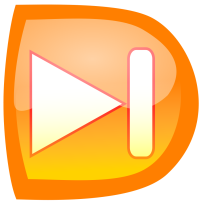 What are they going to do?
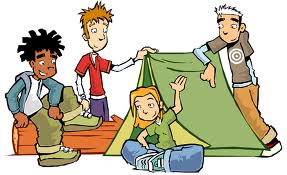 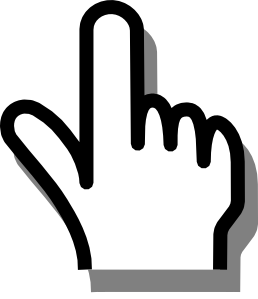 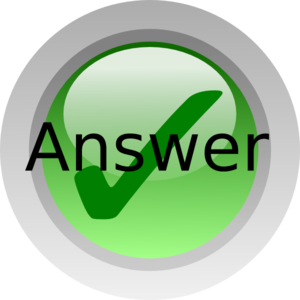 click
 here
They ____  going to ____
camping.
are
go
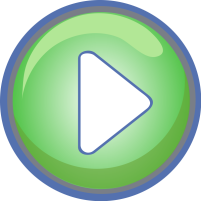 What are you going to do?
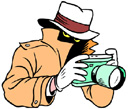 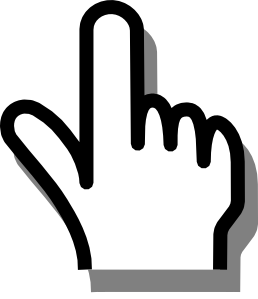 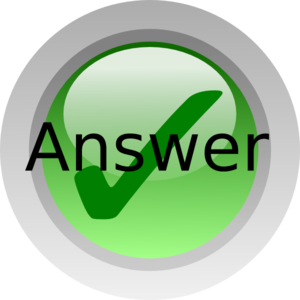 click
 here
I ____  going to ____
a picture.
am
take
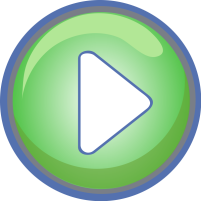 What is he going to do?
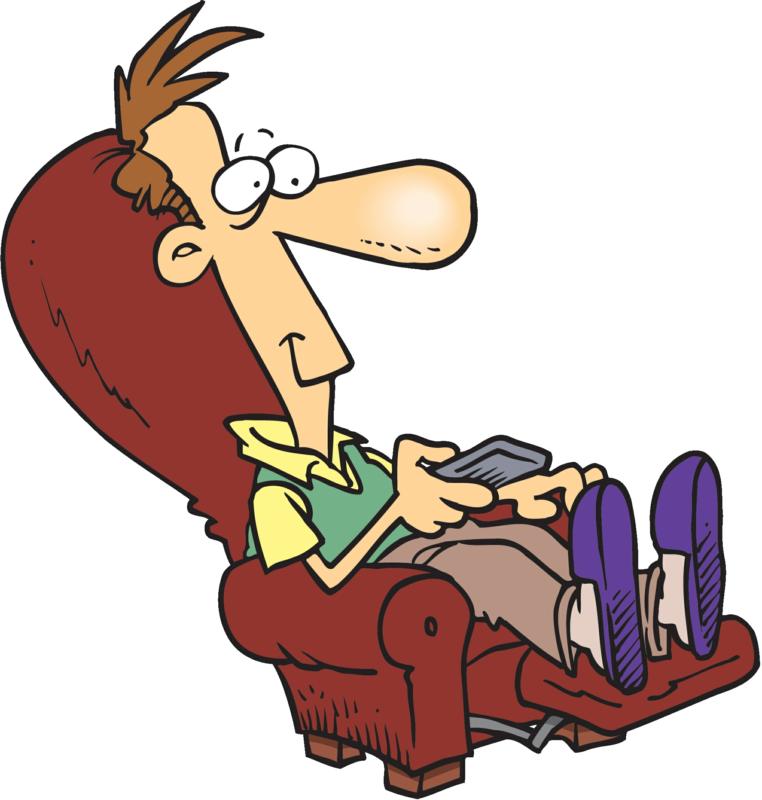 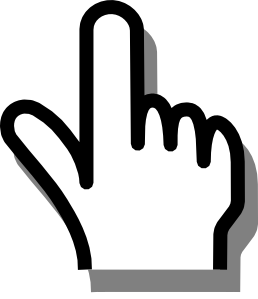 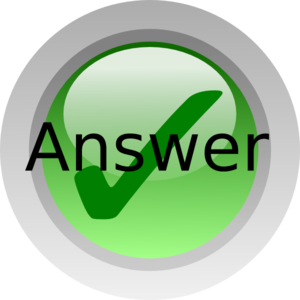 click
 here
He ____ going to ____
TV.
is
watch
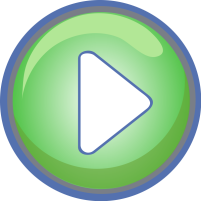 What is Tom going to do?
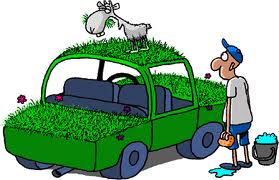 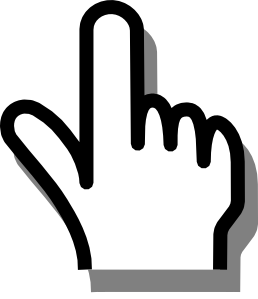 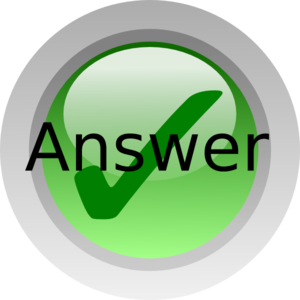 click
 here
Tom ____ going to _______
his car.
is
wash
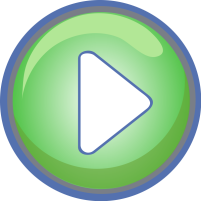 What is going to happen?
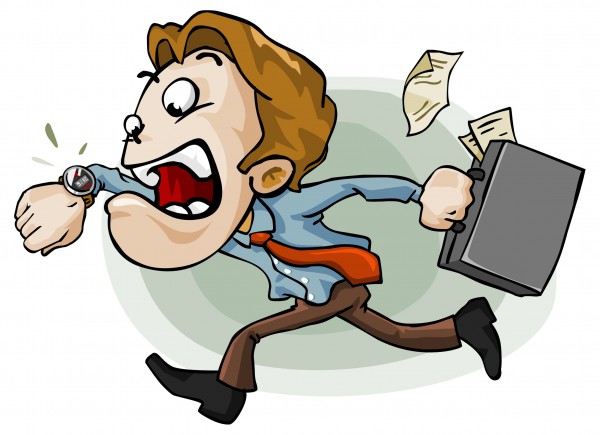 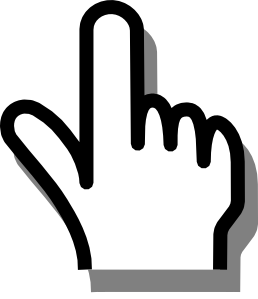 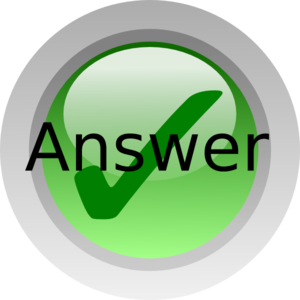 click
 here
He ____  going to ____
late for work.
is
be
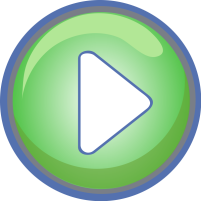 What is Calvin going to do?
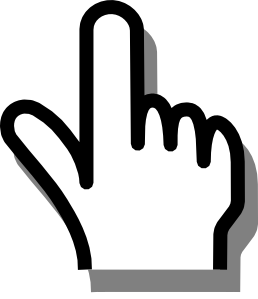 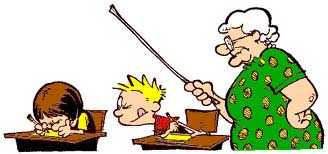 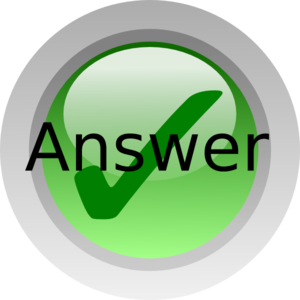 click
 here
He ____  going to _______
in his English test.
is
cheat
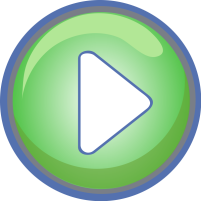 What are you going to do?
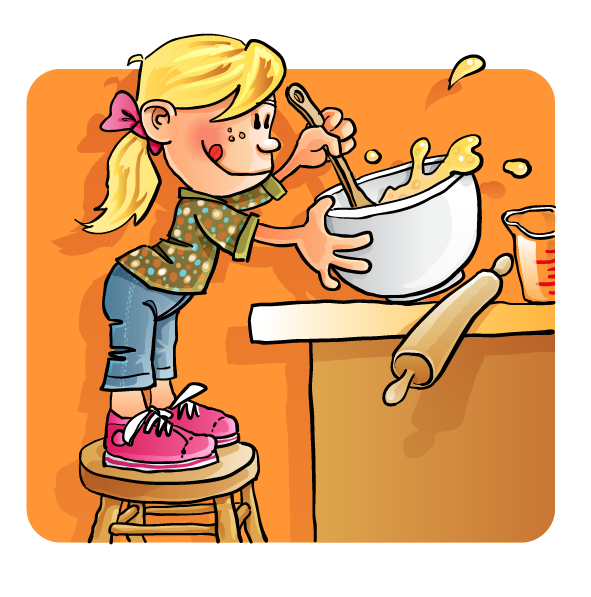 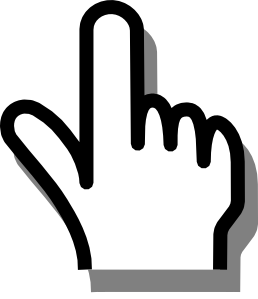 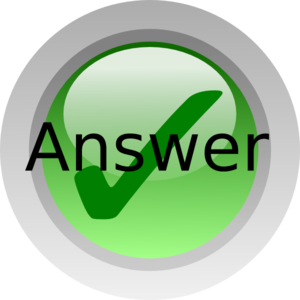 click
 here
I  ___   going to  ______
a cake.
make
am
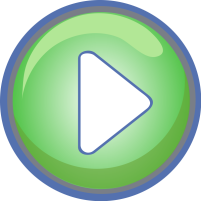 What is going to happen?
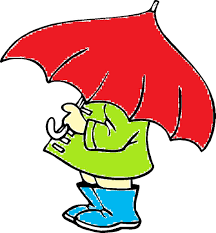 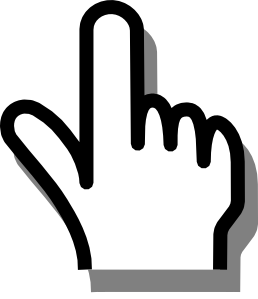 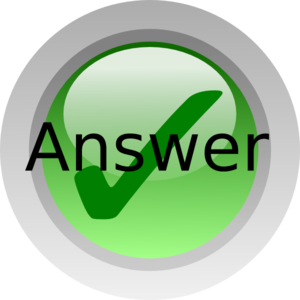 click
 here
It ____  going to _____  .
rain
is
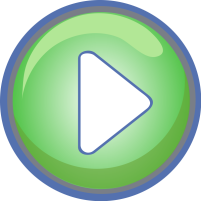 What is she going to do?
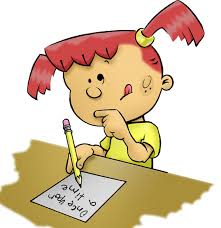 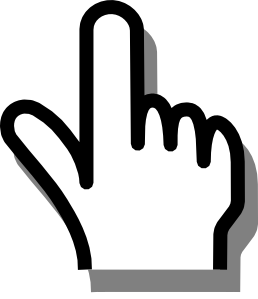 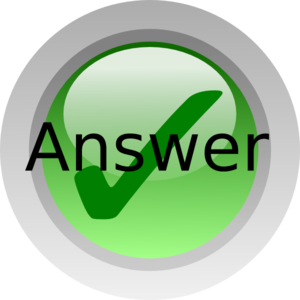 click
 here
She ____  going to ____
a short story.
is
write
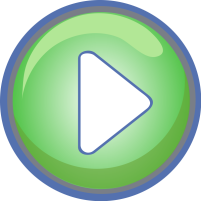 What are you going to do?
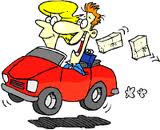 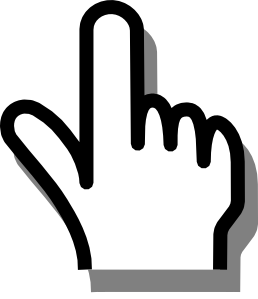 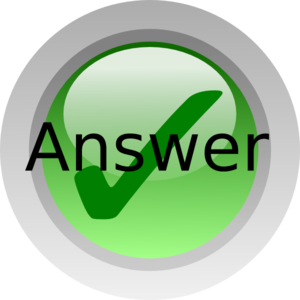 click
 here
We ____  going to ____
to Spain tomorrow.
are
drive
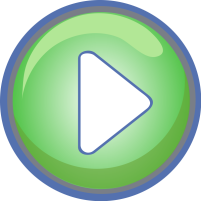 What are you going to do?
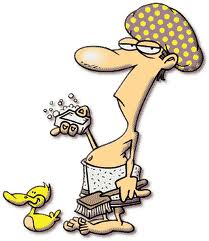 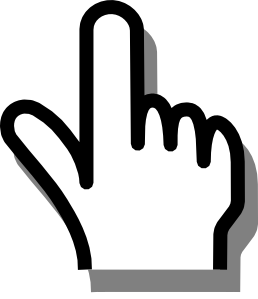 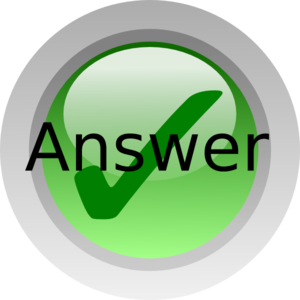 click
 here
I ____  going to _______
a shower.
am
have
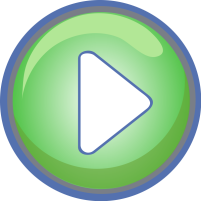 WORK IN PAIRS
Read and circle.
1. We is / are going to go on vacation next week.

2. I'm / 're going to take my shampoo on vacation.

3. Mom and Dad am / are going to buy soap and toothpaste tomorrow.

4. Trung is/ are going to put sunscreen on when he goes to beach.
WORK IN PAIRS
Write: 'm, 's, 're
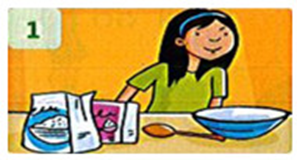 ‘re
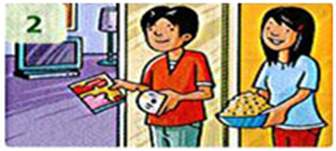 ‘m
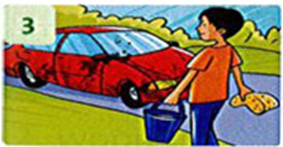 ‘s
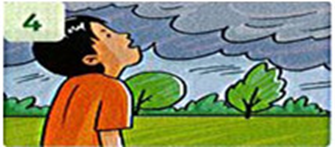 WORKBOOK TIME
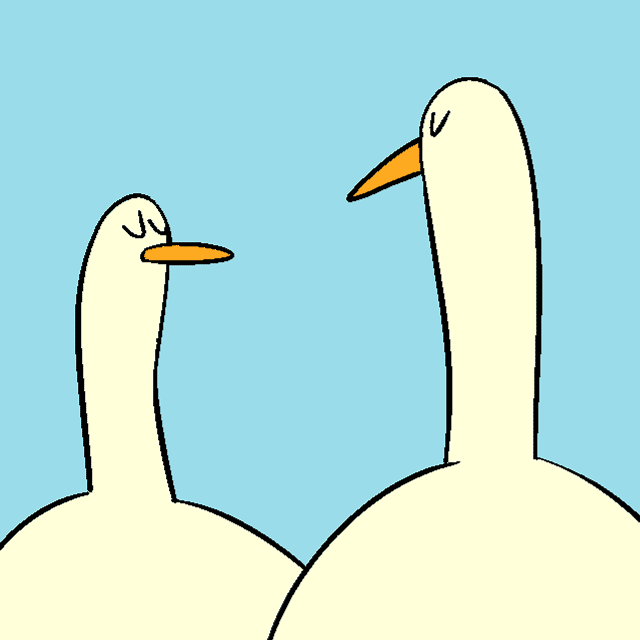 GOODBYE!!!